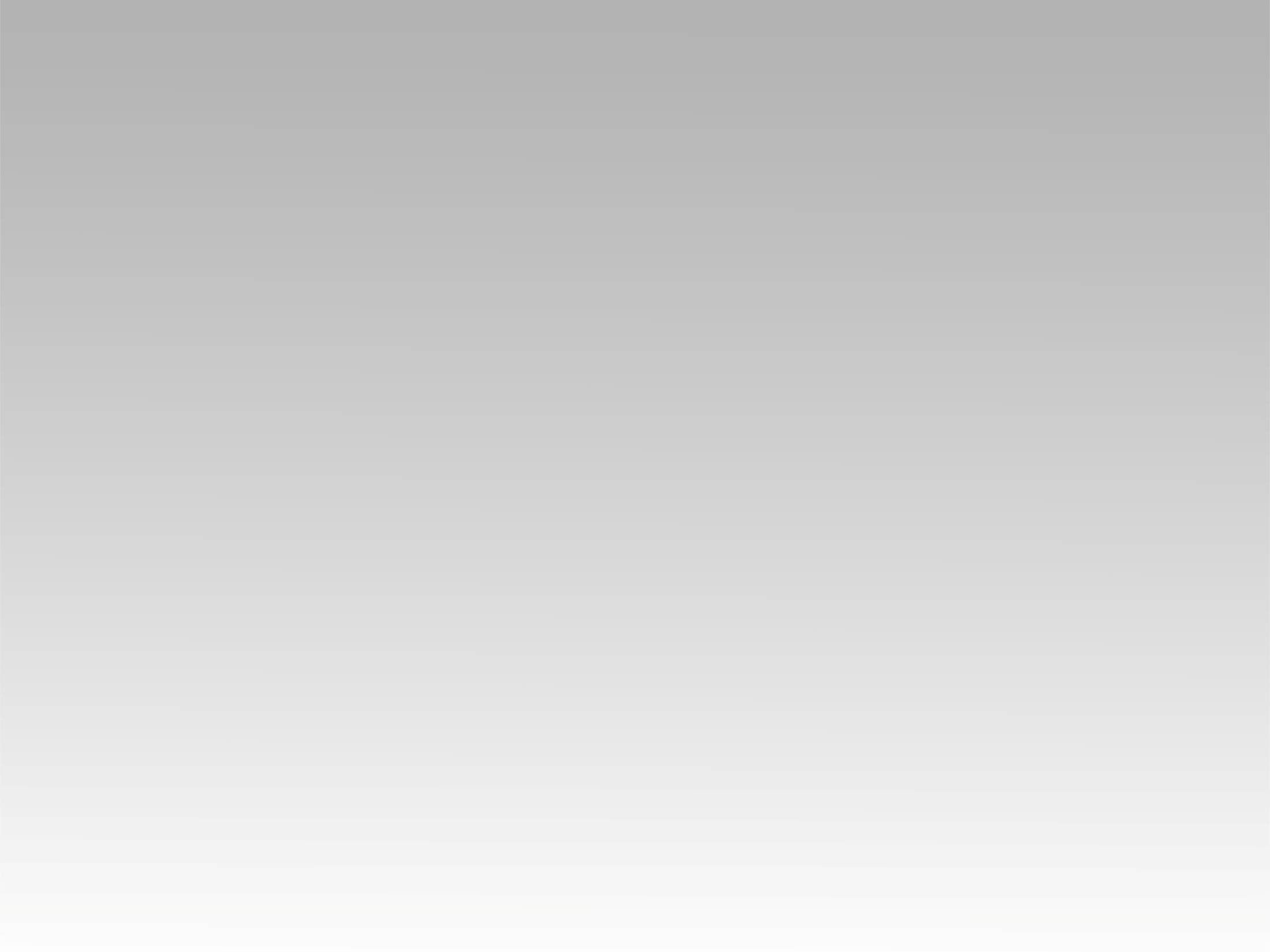 تـرنيـمـة
أحبك فحبك يعجز فيه الكلام
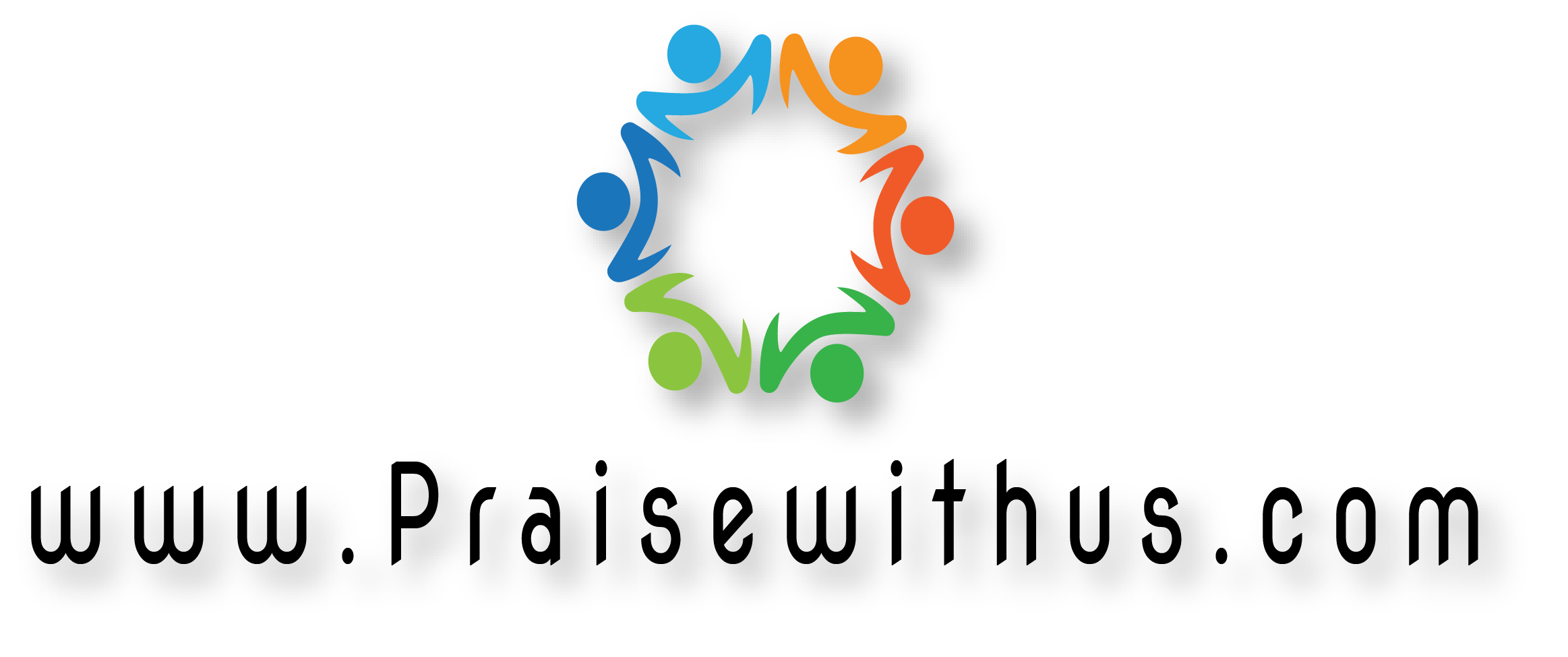 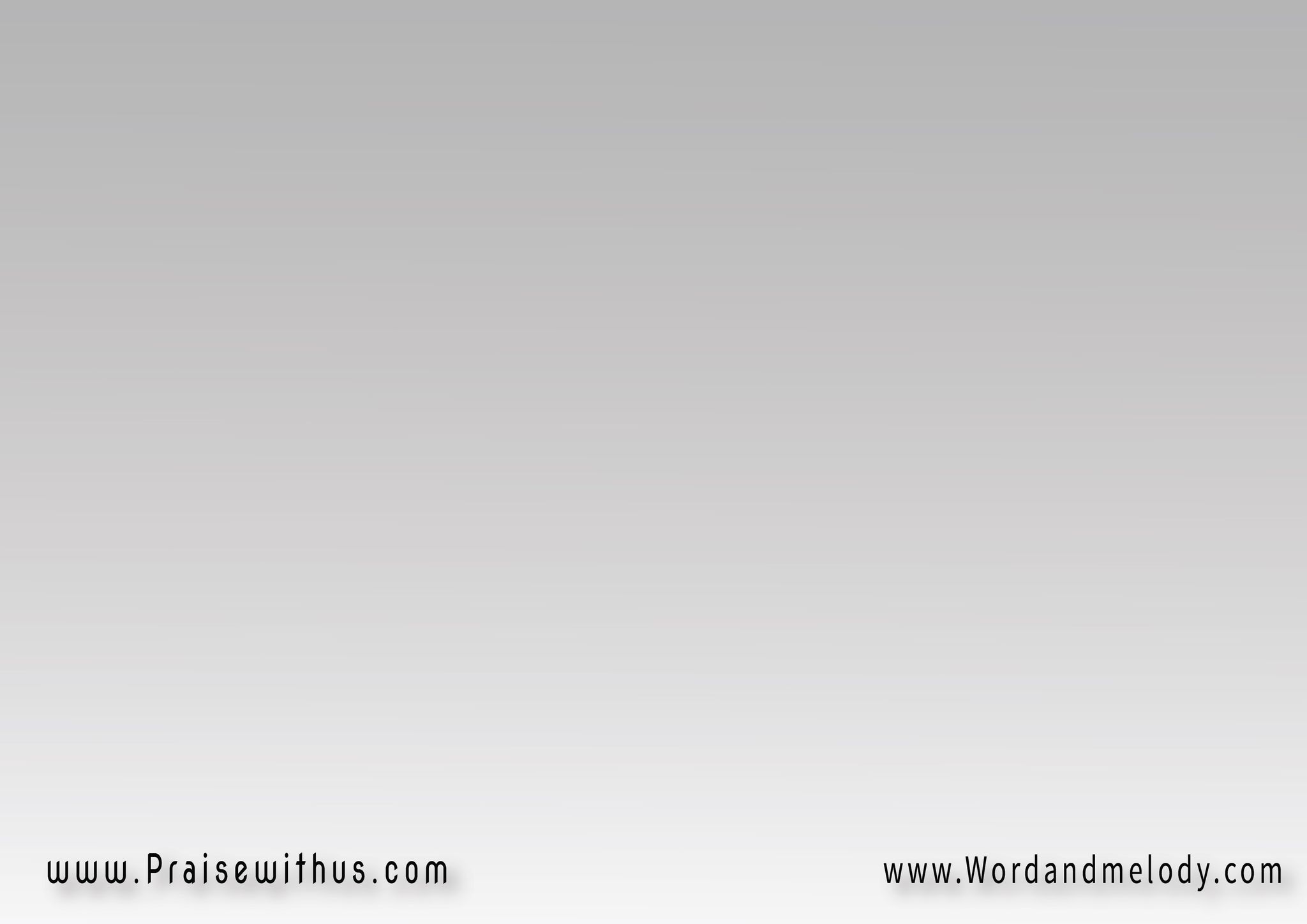 1-
أحبك فحبك يعجز فيه الكلام
أحبك فصلبك شفاني بالتمام
أحبك فقربك سباني في هيام
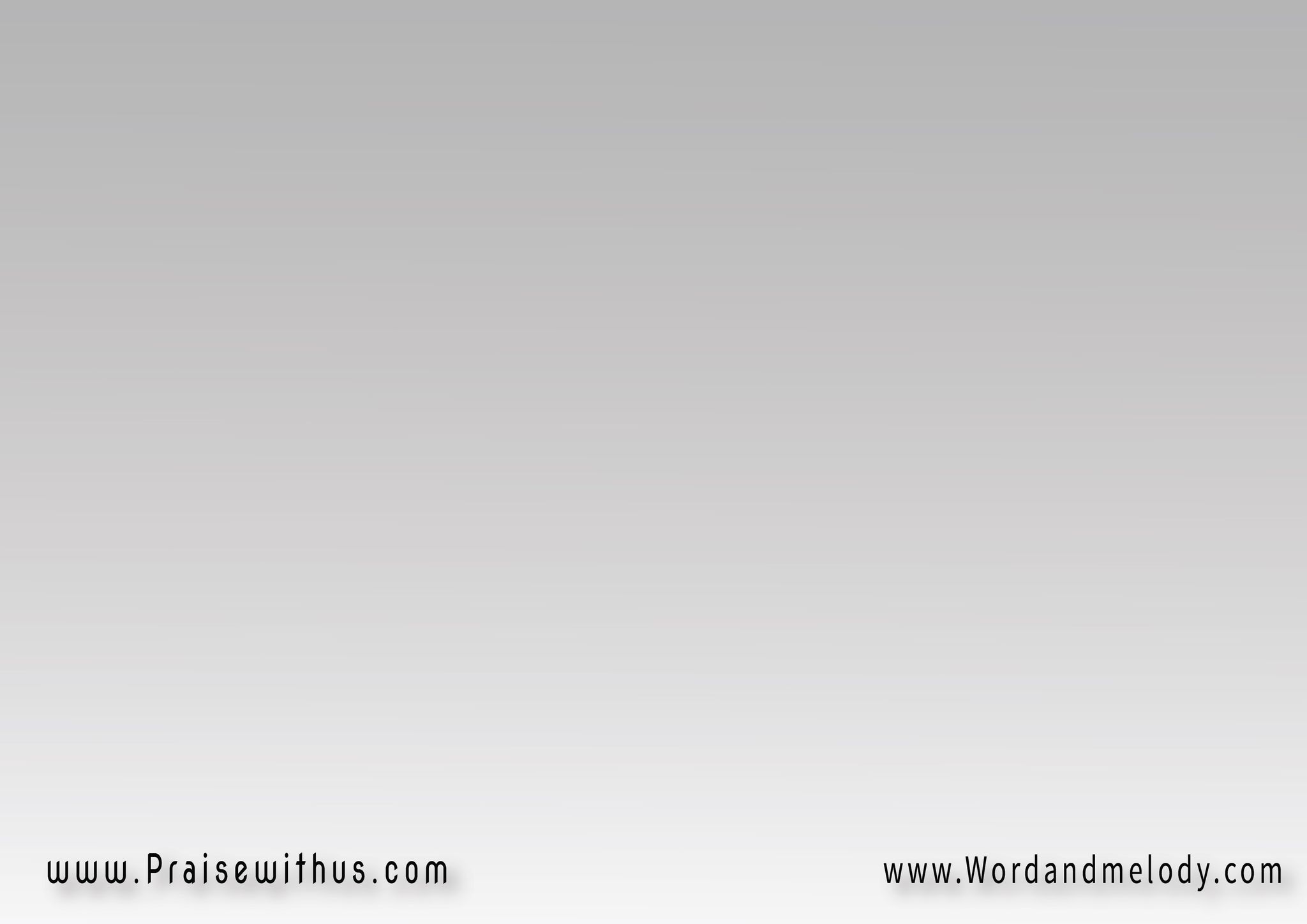 ق: أحبك يا سيدي 
لا أخرج حراً
ونارك في داخلي 
تسبيني لك عبداً
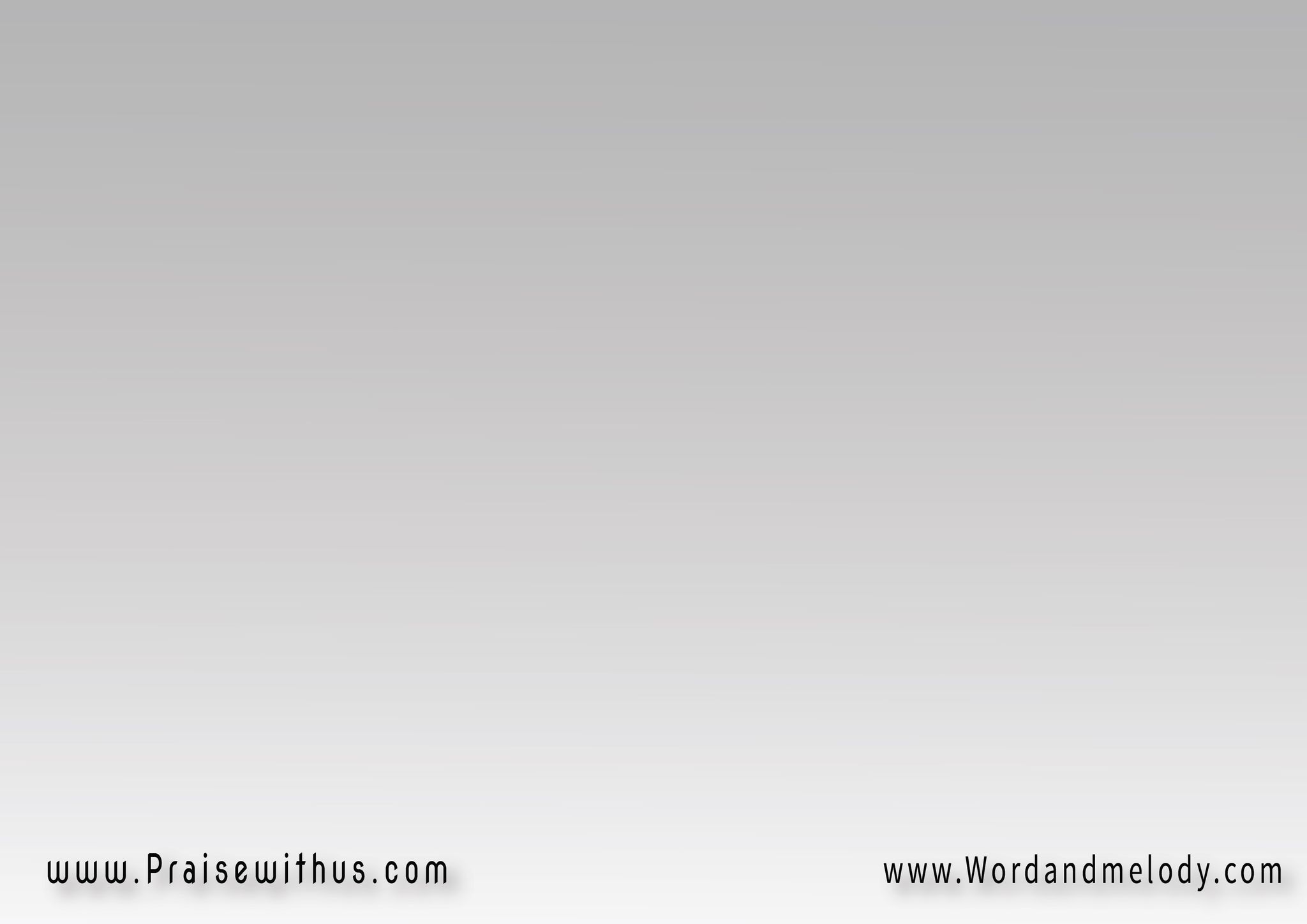 2-
أحبك لشخصك يا سيدي القدير
أحبك ونيرك هين ليَّ يسير
أحبك فشكرك في صدريَّ أسير
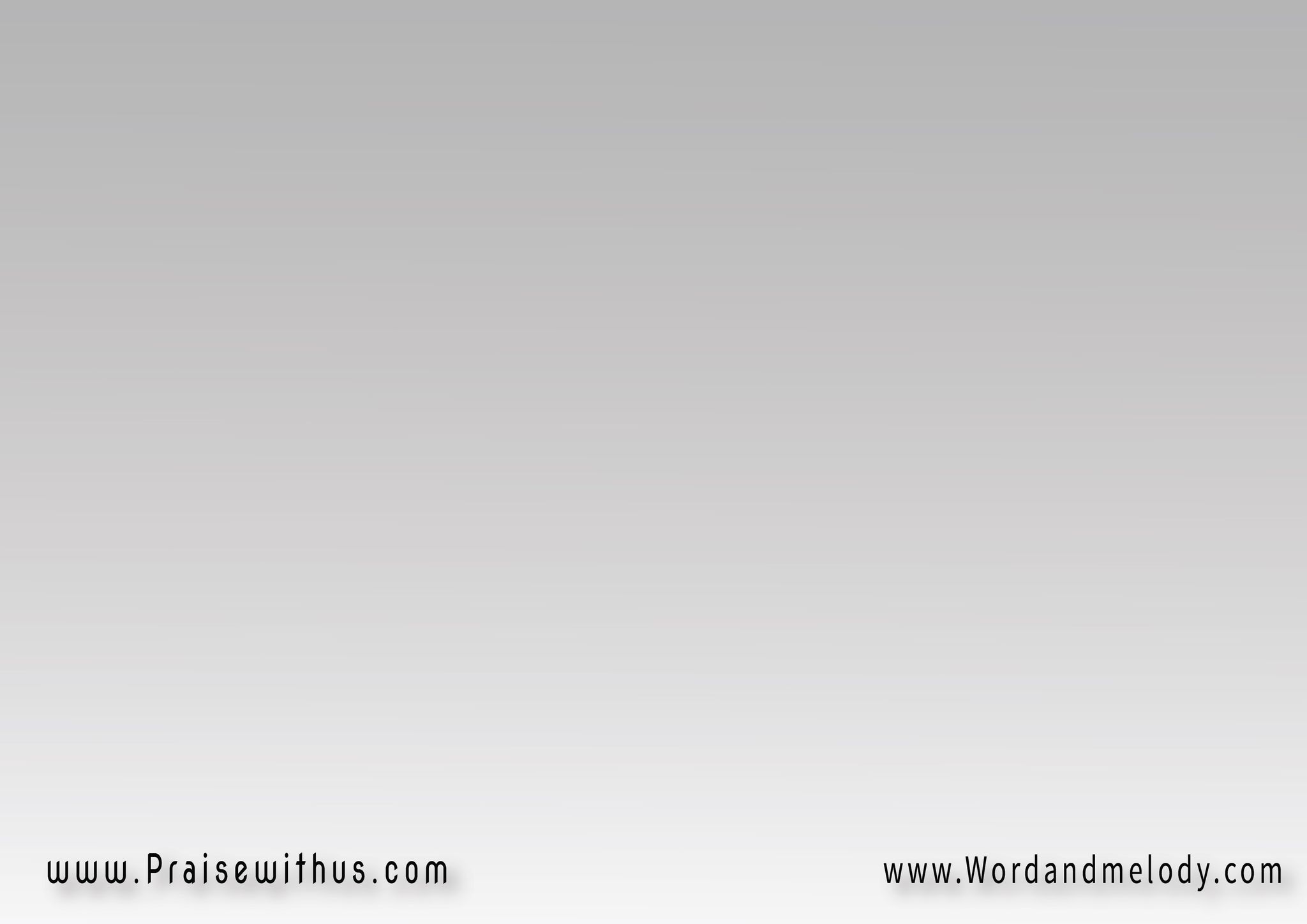 ق: أحبك يا سيدي 
لا أخرج حراً
ونارك في داخلي 
تسبيني لك عبداً
3-
أحبك فأنت لي شهيق ذي الحياة
أحبك فحبك قلبي قد إشتهاه
أحبك فدمك لإثمي قد محاه
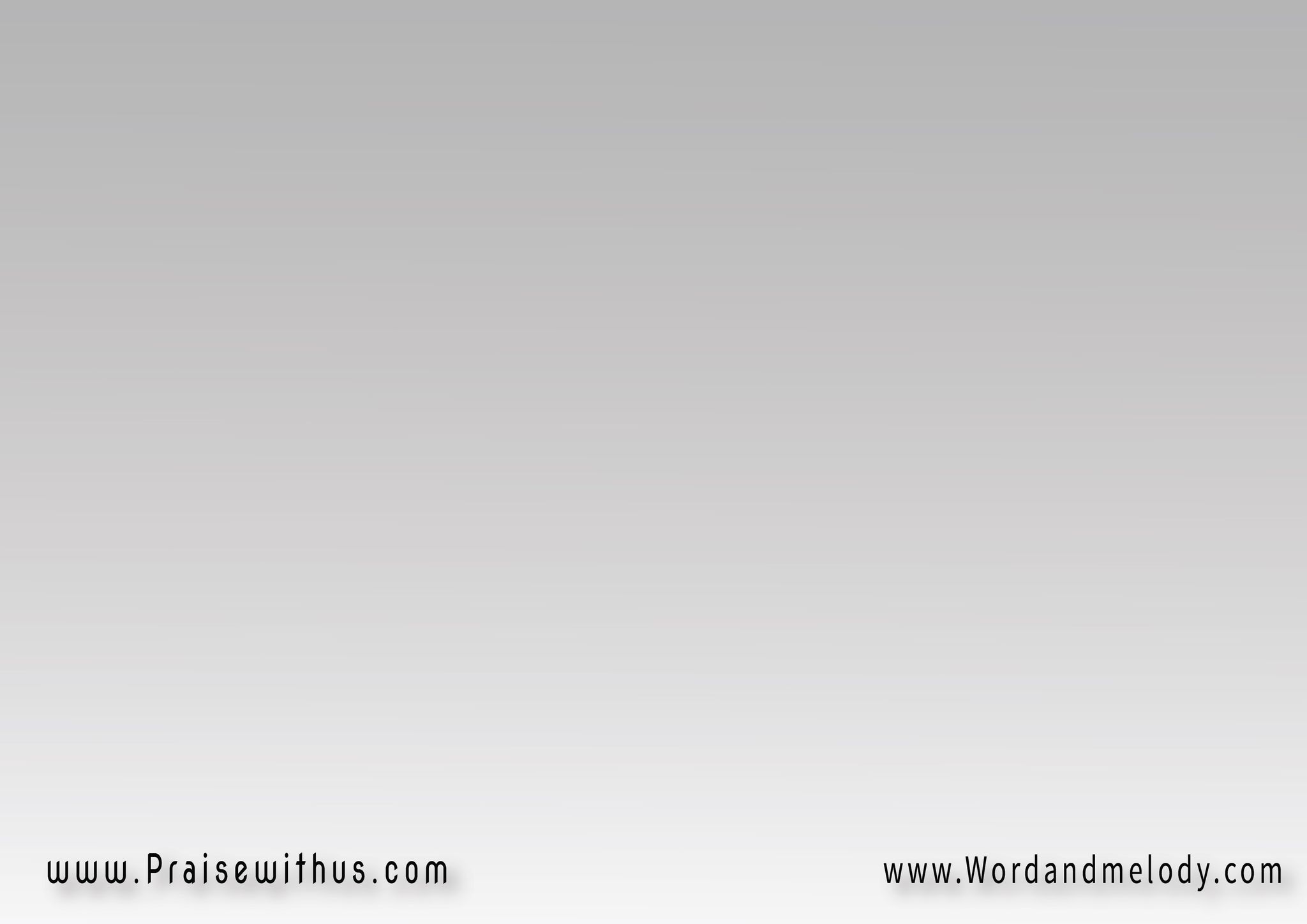 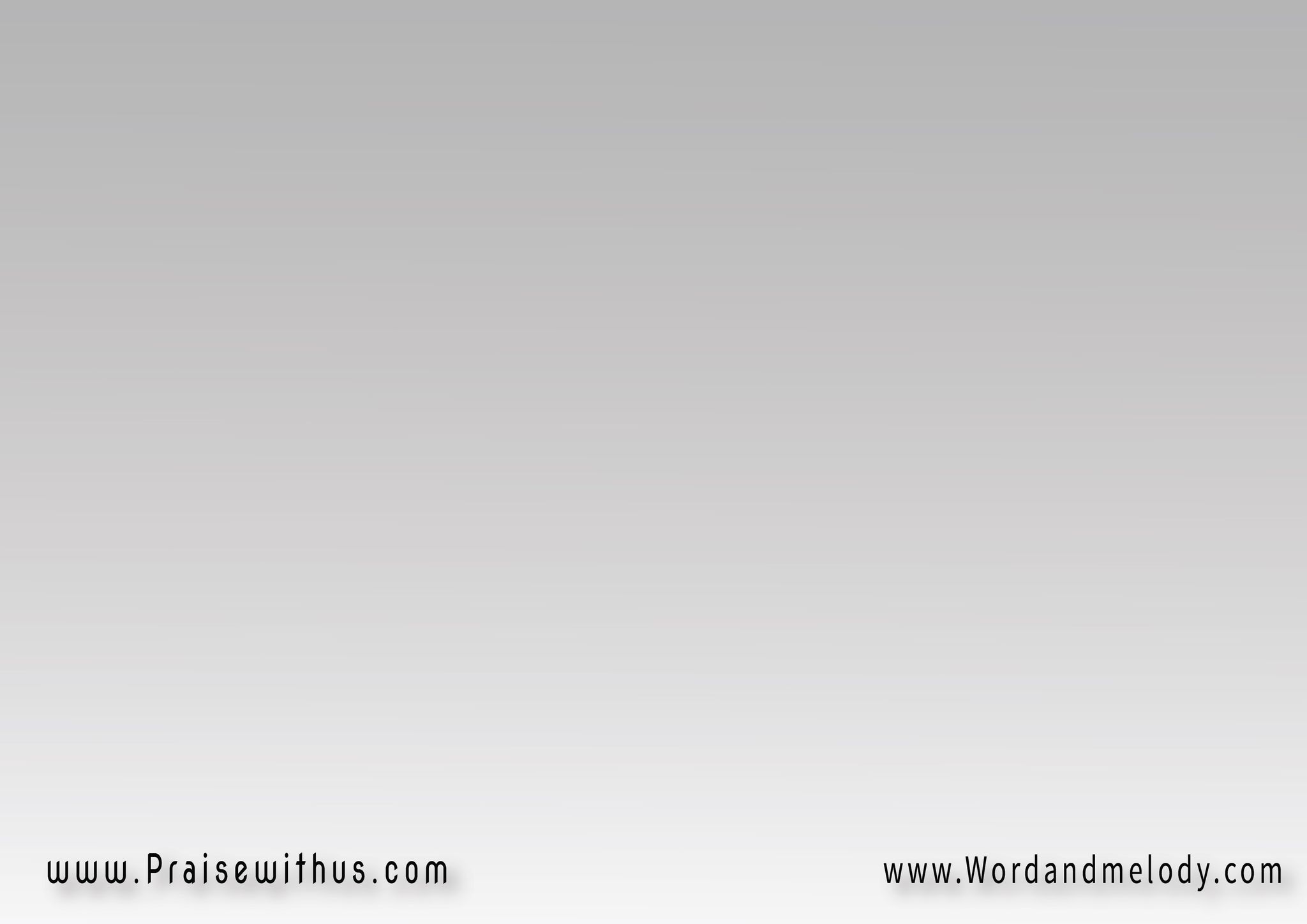 ق: أحبك يا سيدي 
لا أخرج حراً
ونارك في داخلي 
تسبيني لك عبداً
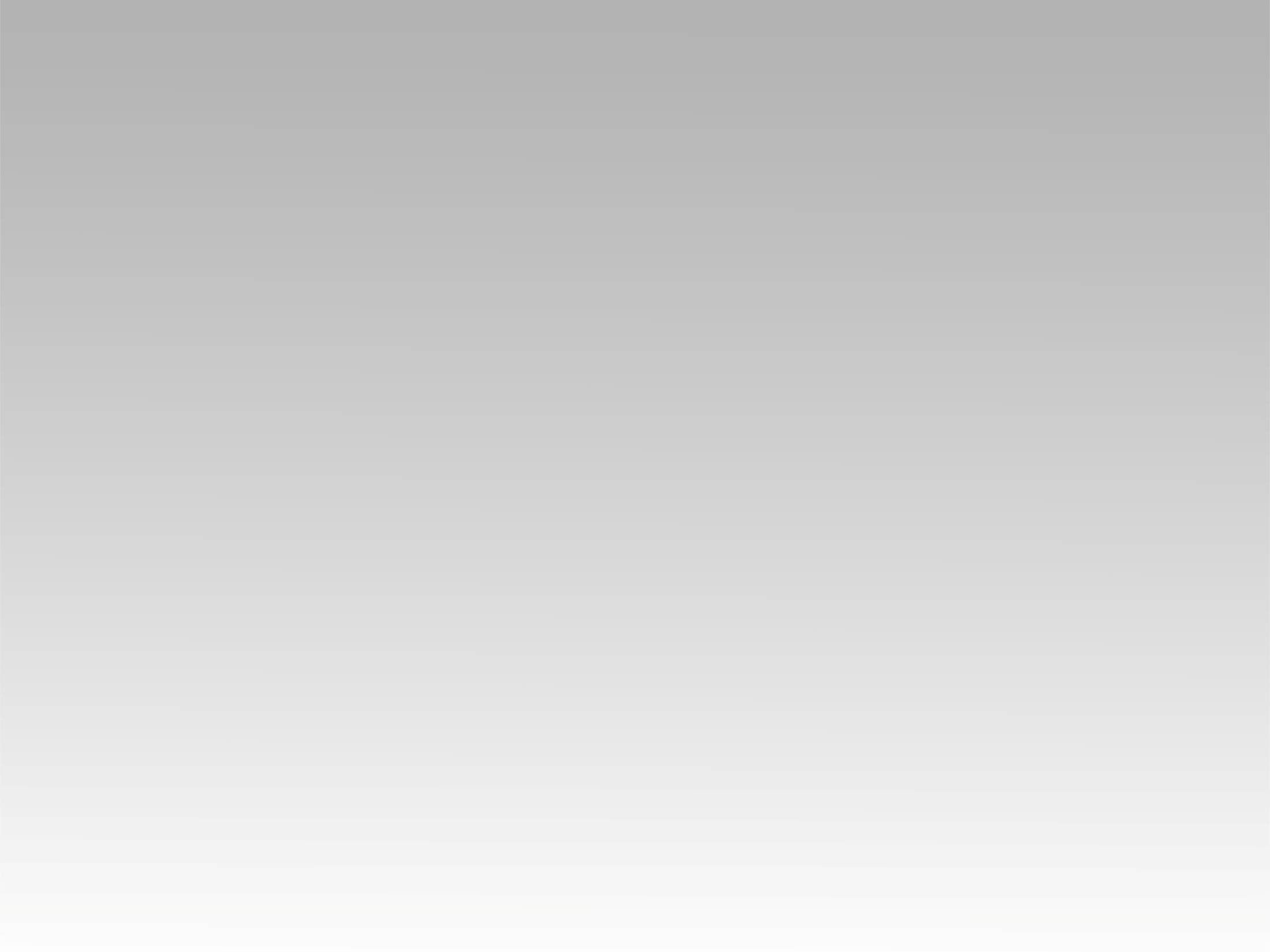 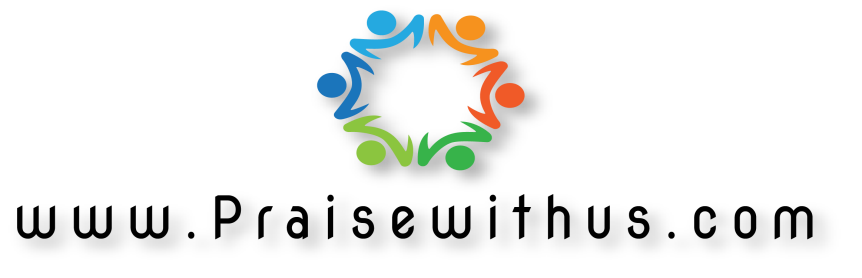